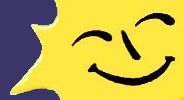 Prima Klima
Thesen zu Klima- und Energiefragen zu Beginn der Weiterführung des Kyoto-Prozesses in Bali im Dezember 2007
Momentaufnahmen
Klimawandel ist zu einem Schlagwort geworden
Wir empfinden, dass das Wetter immer öfter immer größere Kapriolen schlägt
Momentaufnahmen
Wir meinen, die Sommer werden wärmer und Schnee wird zur Mangelware
Dürre breitet sich vor allem in Südeuropa zunehmend aus
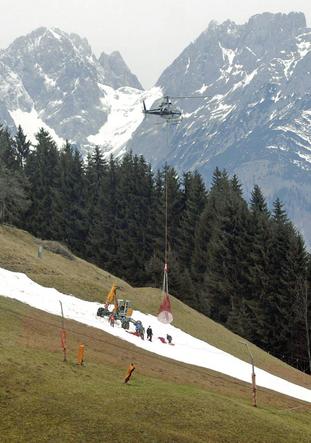 Momentaufnahmen
Stürme tauchen wohl immer öfter auf, ich erinnere mich an Lothar und Kyrill
Momentaufnahmen
Uno-Generalsekretär Ban Ki Moon: Klimawandel ist mindestens so gefährlich „wie Kriege“
Bundeskanzlerin Merkel: … „mehr als alarmierend“
BILD: „wir haben nur noch 13 Jahre, um die Erde zu retten“
Spiegel: „Die große Klima Hysterie“ – Abschied vom Weltuntergang
Momentaufnahmen
Der Spiegel (19, 07.05.2007)
„Zweifellos wird es Verlierer des Wandels geben – aber eben auch Gewinner. Auf dem Planeten werden die Klimazonen neu gemischt. Und noch etwas lässt sich schon mit Sicherheit sagen:Der Weltuntergang fällt aus“.
Momentaufnahmen
Tschechiens Staatspräsident Václav Klaus:
In seinem Buch „Blauer, nicht grüner Planet - Was ist bedroht: Klima oder Freiheit?“
„Auch wenn ein paar Inseln im Meer versinken, würden dafür doch weite Teile Sibiriens auftauen“ … „Dort kann man dann Obst und Gemüse anbauen, das mit seinen Vitaminen schließlich dafür sorge, dass weniger Menschen an Krebs sterben.“ 
… ja was denn nun????
Tatsachen
offensichtlich sind die mit dem Thema Klima zusammenhängenden Fragen sehr sensibel
Diese Fragen sind jedoch keine Glaubens-, sondern eher Machtfragen
Das Intergovernmental Panel on Climate Change (IPCC), eine Organisation der UNESCO, hat vor kurzem seinen 4. Bericht vorgelegt, nach langem Ringen um Formulierungen…
Teil 1 befasst sich mit den physikalischen Grundlagen der Klimaentwicklung
Tatsachen
„Die globalen atmosphärischen Konzentrationen von Kohlendioxid, Methan und Lachgas sind als  Folge menschlicher Aktivitäten seit 1750 markant gestiegen und übertreffen heute die aus  Eisbohrkernen über viele Jahrtausende bestimmten vorindustriellen Werte bei Weitem.“
„Der weltweite Anstieg der Kohlendioxidkonzentration ist primär auf den Verbrauch fossiler Brennstoffe und auf Landnutzungsänderungen zurückzuführen, während derjenige von Methan und Lachgas primär durch die Landwirtschaft verursacht wird.“
Tatsachen
© IPCC 2007: WG1-AR4
[Speaker Notes: Figure SPM.2. Global average radiative forcing (RF) estimates and ranges in 2005 for anthropogenic carbon dioxide (CO2), methane (CH4 ), nitrous oxide (N2O) and other important agents and mechanisms, together with the typical geographical extent (spatial scale) of the forcing and the assessed level of scientiic understanding (LOSU). The net anthropogenic radiative forcing and its range are also shown. These require summing asymmetric uncertainty estimates from the component terms, and cannot be obtained by simple addition. Additional forcing factors not included here are considered to have a very low LOSU. Volcanic aerosols contribute an additional natural forcing but are not included in this igure due to their episodic nature. The range for linear contrails does not include other possible effects of aviation on cloudiness.  {2.9, Figure 2.20}]
Tatsachen
„Das Verständnis der erwärmenden und kühlenden anthropogenen Einflüsse auf das Klima hat sich seit dem Dritten Sachstandsbericht des IPCC verbessert und zu einem sehr hohen Vertrauen(*) geführt, dass der globale durchschnittliche Netto­Effekt der menschlichen Aktivitäten seit 1750 eine Erwärmung war, mit einem Strahlungsantrieb von +1,6 [+0,6 bis +2,4] Wm­2.“
(*)sehr hohes Vertrauen im Sprachgebrauch des IPCC: „… trifft in 9 von 10 Fällen zu …“
„Die Erwärmung des Klimasystems ist eindeutig, wie dies nun aufgrund der Beobachtungen des Anstiegs der mittleren globalen Luft­ und Meerestemperaturen, des ausgedehnten Abschmelzens von Schnee und Eis und des Anstiegs des mittleren globalen Meeresspiegels offensichtlich ist.“
© IPCC 2007: WG1-AR4
Tatsachen
Tatsachen
IPCC:
“Der größte Teil des beobachteten Anstiegs der mittleren globalen Temperatur seit Mitte des 20. Jahrhunderts ist sehr wahrscheinlich durch den beobachteten Anstieg der anthropogenen Treibhausgaskonzentrationen verursacht.”
Diese Aussage kann als „kleinster gemeinsamer Nenner“ der am IPCC beteiligten Länder gewertet werden
Der natürliche Treibhauseffekt
Die Erde empfängt ihre Energie im wesentlichen von der Sonne
Die Leistungsdichte der von der Sonne empfangenen Strahlung beträgt etwa 1.370 W/m2 (Solarkonstante)
Auf der Erdoberfläche liegt dieser Wert je nach Tages- und Jahreszeit maximal zwischen 800 und 1.000 W/m2, im globalen Mittel etwa bei 160 W/m2.
Der natürliche Treibhauseffekt
Quelle: http://www.kuenzel.de/English/support/HV_allge/Treibhauseffekt_nojava.htm
Tatsachen
Teil 2 des IPCC-Berichtes befasst sich mit den Auswirkungen der zu erwartenden klimatischen Entwicklung in den einzelnen Regionen
“Eine globale Bewertung der Daten seit 1970 hat gezeigt, dass es wahrscheinlich(*) ist, dass die anthropogene Erwärmung bereits einen erkennbaren Einfluss auf viele physikalische und biologische Systeme hatte..”
(*)entspricht nach eigener Terminologie des IPCC einer Wahrscheinlichkeit zwischen 0,66 und 0,9
Tatsachen
Für Europa wird festgestellt:
sich zurückbildende Gletscher
Verschiebung der Lebensräume vieler Arten 
Gesundheitliche Probleme durch Hitzewellen bei allen Lebewesen
Ökonomische Probleme durch Unwetter, insbesondere im Landwirtschaftsbereich
Viele Lebewesen werden Schwierigkeiten haben, sich dem Klimawandel anzupassen
Tatsachen
Teil 3 befasst sich mit möglichen Konsequenzen bezüglich der weiteren gesellschaftlichen Entwicklung
Tatsachen
Empfehlung des IPCC u. a.:
“Entwicklung durch Veränderung von Entwick-lungspfaden nachhaltiger zu gestalten kann einen bedeutenden Beitrag zum Klimaschutz leisten, aber die Umsetzung kann Ressourcen für die Überwindung zahlreicher Hemmnisse benötigen.”
gewertet wird diese Aussage in der Arbeitsgruppe, die den Bericht erarbeitete mit: „hohe Übereinstimmung, starke Beweislage“
Ursachen
Was ist mit den in der These genannten zu ändernden „Entwicklungspfaden” gemeint?
Worin bestehen die zu überwindenden „zahlreichen Hemmnisse”?
Die Frage ist auch zu stellen:Woraus resultiert die Zunahme der Treibhausgase, die als Ursache für die Klimaerwärmung benannt werden?
Anthropogen, also von Menschen gemacht, ist hier zu ungenau
Beispiel 1
Recherche von Stefanie Böge vom Wuppertalinstitut von 1993 zu durchgeführten Transporten im Zusammenhang mit der Produktion von Joghurt in Stuttgart
Erdbeeren aus Polen  nach Aachen (800 Km) zur Verarbeitung  nach Stuttgart (450 Km)
Papier aus Uetersen (Niedersachsen)  nach Kulmbach (630 Km) zum Bedrucken  nach Stuttgart (310 Km)
Beispiel 1
Leim zum Kleben der Etiketten aus Belgien  nach Stuttgart (220 Km)
Aluminium aus Grevenbroich nach  Weiden (560 Km) und als Deckel weiter  nach Stuttgart (340 Km)
Joghurtkulturen aus Niebüll  nach Stuttgart (920 Km)
Summe: fast 4200 Km direkte Transportleistungen bis zum Abfüllen des Joghurts
… und dann wird das Glas vielleicht in Jena gekauft …
Ursachen
Warum wird der Joghurt auf diese Weise produziert???:
„Es rechnet sich.“
Grundproblem:Letztendliches Ziel der Joghurtproduktion ist nicht die Befriedigung des Bedürfnisses nach Joghurt, sondern die Realisierung von Gewinn – die Joghurtproduktion ist nur das Mittel zu diesem Zweck.
Ursachen
daraus folgt:Der gesamte Herstellungsprozess bis zum Verkauf wird ausschließlich dahingehend optimiert, dass er möglichst viel Gewinn abwirft, also wenig Kosten verursacht und einen hohen Erlös bringt.
Umweltkosten fallen für den Hersteller nicht an, werden also auch nicht kalkuliert.
ist die angestrebte „geringe Fertigungstiefe“
Beispiel 2
Der eben beschriebene Transport wird zunehmend teurer: Treibstoffkosten, LKW-Maut, Ökosteuer …
Gleichzeitig wächst der moralische Druck angesichts der Klimaentwicklung
Daraus erwächst die Idee: Bio-Treibstoff
CO2-neutral, hilft vielen Bauern, Geld zu verdienen, moralisch wertvoll und bietet auch Entwicklungsländern eine Perspektive
Beispiel 2
beispielsweise Brasilien
geeignetes Klima, viel Land
bisher: vor allem Bioalkohol
bis April 284 Mio l Bioalkohol exportiert im Vergleich zu 144 Mio l im ganzen Jahr 2006
bereits in den 1970er Jahren wurde versucht, Erdöl durch Bioalkohol zumindest teilweise zu substituieren
Es gibt dafür eine starke Agrarlobby
Beispiel 2
Die Idee der Regierung Lula: Kleinbauern produzieren Rizinusöl und Palmöl
Problem: vor allem durch fehlende Infrastruktur „rechnet sich das nicht“
An Export ist gleich gar nicht zu denken …
Beispiel 2
Aber die Agrarlobby wittert Morgenluft: große Sojaproduzenten wollen in das Biodieselprogramm aufgenommen werden
Nur so seien die angestrebten wirtschaftlichen Ziele erreichbar
Beispiel 2
USA, Europa unterstützen diese Vorhaben, weil sich nach Kyoto-Protokoll Investitionen in die Biotreibstoff-Produktion auf die eigene CO2-Emission anrechnen lassen …
Ergebnis: degradierter Urwald
Beispiel 2
Inwiefern soll diese Brandrodung für ein Sojafeld dem Klimaschutz dienlich sein???
Beispiel 2
Die traditionellen Strukturen bleiben unangetastet, Kleinbauern werden nicht zu den Scheichs des 21. Jahrhunderts
Es geht um die Sicherung des Bioenergiemarktes durch und für die Multis im Verbund mit dem Agrarbusiness 
Es geht darum, dass der deutsche Autofahrer mit Biodiesel und grünem Gewissen mit 250 PS unter der Haube ohne Geschwindigkeitslimit über die Autobahn rasen kann
Die Interessen der Kleinbauern und Landlosen spielen keine Rolle.
Handlungsempfehlungen
Propagiert wird eine „nachhaltige Entwicklung“ (sustainable development)
Dabei sollen die externen Kosten internalisiert werden
Beispiel dafür: Ökosteuer, LKW-Maut, Emissionshandel, …
Problem dabei: Das letztendliche Ziel, das Erzielen maximalen Gewinns, bleibt unangetastet
Und: jedes Unternehmen wird versuchen, die nötigen Bedingungen für einen möglichst großen Gewinn zu garantieren, auch durch politische Einflussnahme
Verpflichtungen Deutschlands
Selbstverpflichtung Deutschlands:
bis 2012 Reduzierung der CO2-Emission um 21% unter den Wert von 1990
EU: 8%, Welt: 5,2%
Aktueller Stand:
Deutschland kann sein Ziel erreichen
EU insgesamt wird es wahrscheinlich verfehlen 
Wahrscheinlich werden die Kyoto-Ziele insgesamt nicht erreicht …
Reaktionen
Die aktuellen Reaktionen sind vorwiegend Technik-zentriert und auf eine Reduktion der CO2-Emission gerichtet
So versuchen Kraftwerksbetreiber technische Verfahren zu entwickeln, um CO2 in geeigneter Form abzuscheiden und somit als Klimagas unwirksam zu machen
Selbst wenn das umfassend gelingen sollte, kann das keine endgültige Lösung sein
noch einmal: natürlicher Treibhauseffekt
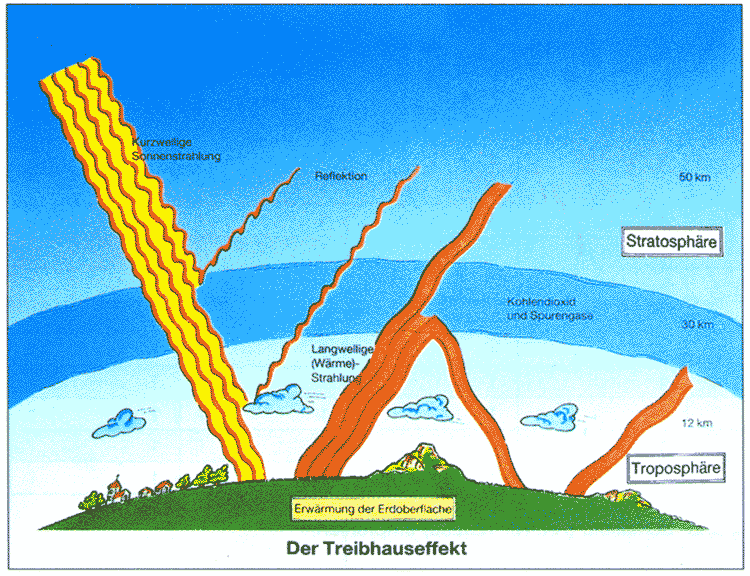 prinzipielle Grenze
Jeglicher anthropogener Energieumsatz wird letztlich in Wärme umgewandelt
Betrifft Umwandlungsverluste genauso wie Raumwärme oder Transport in der Ebene
Untersuchung dieser Problemstellung bereits 1972 durch K. M. Meyer-Abich. 
(K. M. Meyer-Abich, Die ökologische Grenze des Wirtschaftswachstums, Umschau 72 (1972) Heft 20)
These: anthropogener Energieumsatz darf das globale solare energetische Gleichgewicht nicht merklich stören
prinzipielle Grenze
„Nach derzeitigem Wissen ist zu erwarten, dass je 1% Änderung der Energiezufuhr an das System Erde + Atmosphäre Temperaturänderungen um 1 bis 1,5°C eintreten und das bereits Änderungen um einige Grad Celsius die Lebensbedingungen der Biosphäre spürbar beeinträchtigen werden. Sowie die künstliche Energieproduktion auf der Erde die Größenordnung einiger Prozent der Sonnenenergiezufuhr erreicht, ist also mit voraussichtlich nicht akzeptablen Änderungen der klimatischen Verhältnisse zu rechnen.“
Mittlere solare Strahlung: ~160 Wm-2;
anthropogener Strahlungsantrieb durch Klimagase: ~1,6 Wm-2, Tendenz wachsend: ist bereits ~ 1%
prinzipielle Grenze
Die Krux: es gibt für den notwendig begrenzten Energieumsatz keine technischen Lösungen 
Das Problem der Klimagase könnte durchaus mit Hilfe technischer Entwicklungen gelöst werden –  Das Energieproblem jedoch nicht.
In der Konsequenz bedeutet das eine Wachstums-grenze: Es geht nicht immer „weiter so“ 
Die Frage lautet also nicht, wie erzeugen wir die benötigte Energie, sondern sie lautet letztlich: Wie kommen wir mit der vorhandenen Energie aus?
Wie also weiter?
Ogunlade Davidson, Co-Vorsitzender der Arbeitsgruppe des IPCC, die den dritten Teil des aktuellen Berichtes erarbeitet hat:
„Es geht hier nicht um Opfer, die die Menschen bringen müssen, sondern um Änderungen des Lebensstils.“
Perspektiven
Frederic Vester (1925 – 2003), Publizist und Biokybernetiker, arbeitete im Bereich vernetzter Systeme und propagierte systemisches Denken
ökologische Fertigungsprozesse erfordern und bedingen vernetztes Denken und Handeln und sind nur in dezentralen Produktionsstrukturen sinnvoll möglich
das betrifft insbesondere auch ökologisch vertretbare Energieumwandlungsmethoden
Perspektiven
Merkmale „biokybernetischer“ Produktions-techniken sind nach Frederic Vester u. a.:
langfristige Nutzensoptimierung statt Produktmaximierung
standardisierte Teile – individuelles, angepasstes Endprodukt
Funktionsorientierung statt Produktorientierung durch Produktvielfalt und –wechsel
Mehrfachnutzung von Produkten, Verfahren und Organisationseinheiten; Energieoptimierung
Recycling unter Kombination von Einwegprozessen zu Kreisprozessen
Versklavungsprinzip
in einem Netz
Alles ist mit allem vernetzt
(nicht ökologisch)
dezentral-vernetzt: 
kleinere Cluster, die 
miteinander vernetzt sind
Perspektiven
Technologien sind nur dann ökologisch effektiv, wenn die Organisationsräume klein und die Methoden und Produkte angepasst sind
Die Technik selbst fordert hier Veränderungen der Produktionsorganisation und der Lebensweise
Der Wandel ist damit nicht auf Technik reduzierbar, sondern erfordert ebenfalls „soziale Erfindungen“ (Robert Jungk).
Konsequenz
Müssen wir in Zukunft im Winter im Dunklen sitzen und frieren und wird Warmwasser dann zum Luxus?
Finden Urlaubsreisen nur noch virtuell statt?
Nein – die Lebensqualität der Menschen soll nicht beeinträchtigt werden, und zwar die Lebensqualität aller Menschen
Das ist bereits heute möglich
Beispiel Energie
Tabelle: Endenergieverbrauch (Mio. t SKE) im Jahr 2002 insgesamt in der Bundesrepublik nach: VDEW-Materialien M 19/2003
Energiethesen
Umwandlungsverluste sind unvermeidbar
„Verluste“ sind das jedoch nur aus der Sicht des Prozesses
Wirtschaftlich können sie durchaus genutzt werden
Das geht jedoch nur, wenn sie dezentral, in kleinen, sinnvoll verwertbaren Mengen anfallen
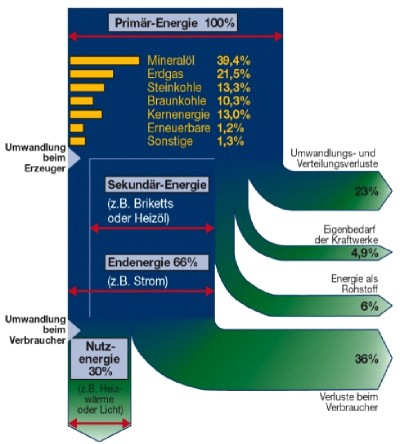 Energiethesen
Großkraftwerke, wie KKW und die geplanten neuen BKKW „erzeugen“ nur Elektroenergie (Wirkungsgrad ~0,35)
Die riesigen Abwärme-mengen können in dieser Größenordnung nicht sinnvoll genutzt werden und werden u. U. sogar zum Problem (Sommer 2003)
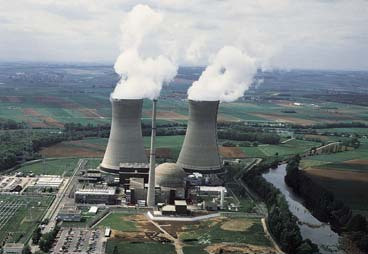 Quelle: http://www.stmwivt.bayern.de/energie/bescheidwissen/energietraeger.html
Energiethesen
insbesondere KKW bedienen ausschließlich die sogenannte Grundlast
Diese ist in Deutschland aus Gründen der Versorgungs-sicherheit so (über-) dimensioniert, dass im Prinzip alle KKW sofort ohne Einschränkungen abgeschaltet werden könnten
Kleine dezentrale Einheiten bieten statistisch mehr Versorgungssicherheit
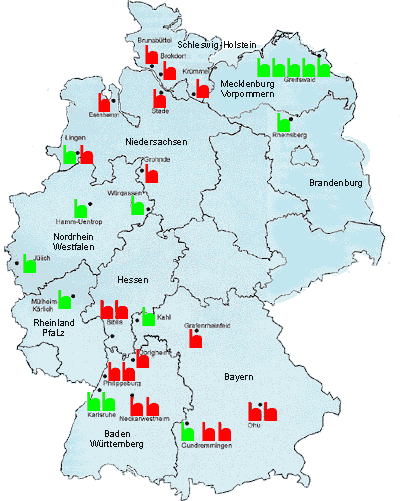 Energiethesen
Großkraftwerke sind nur aus einer Sicht sinnvoll: 
Sie liefern stabile Gewinne, weil nicht die realen Kosten in die Bilanz eingehen
staatliche Förderung beim Bau und Staatshaftung bei der Versicherung
staatliche Sicherung der „Entsorgung“ trotz ungeklärter Endlagerung radioaktiver Abfälle von KKW
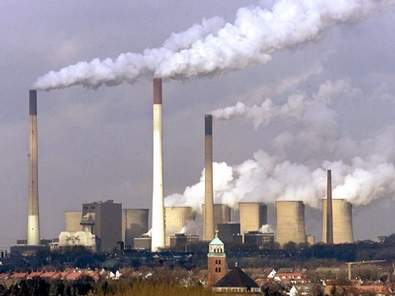 Energiethesen
Große Erzeugereinheiten erfordern auch große Netze
Ein Übergang zu kleinen, dezentralen Einheiten erfordert kleinere, engmaschigere und „intelligente“ Netzwerke
In diese müsste jedoch investiert werden, was heute keinen Gewinn bringt
„Dicke“ Überlandleitungen sind nicht nötig…
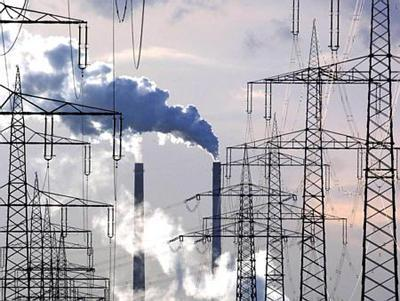 Wie weiter?
Energieeinsparung: Wärmedämmung, wie sie beispielsweise bei Passivhäusern üblich ist, liefert dazu einen grundsätzlichen Ansatz
Die darüber hinaus erforderliche Energie muss in der benötigten Art am benötigten Ort bereitgestellt werden
Wie weiter?
Energieerzeugung bezüglich der Energiearten passend zum Verbrauch: beispielsweise Kraft-Wärme-Kopplung (auch für Gewerbe hinreichend)
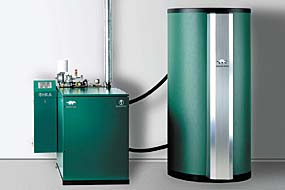 Stirlingmotorelektrische Leistung: 2-9 kWthermische Leistung: 8-24 kWDie Leistung ist stufenlos regelbar
Blockheizkraftwerk elektrische Leistung: ca. 5 kW, thermische Leistung: rd. 12,5 kW
Quelle: www.asue.de
Wie weiter?
Verkehrsvermeidung liefert einen weiteren grundsätzlichen Ansatz zur Energieeinsparung
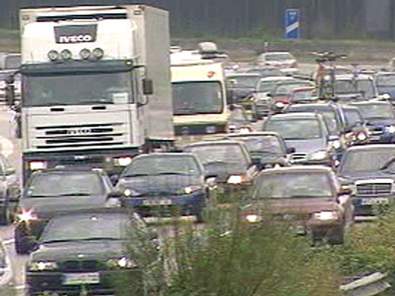 möglich ist das bei dezentral vernetzten Lebens-Strukturen
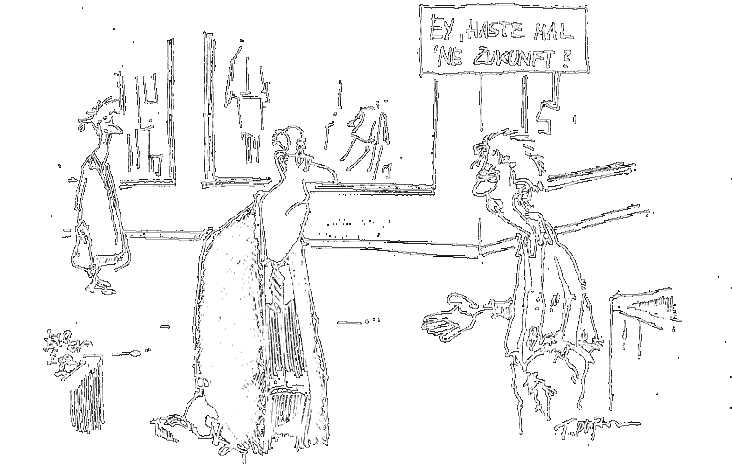 Fazit
Engagement für unser Klima bedeutet letzten Endes die Überwindung des Grundprinzips unseres Wirtschaftssystems
dezentral vernetzte Lebens-Strukturen stehen den jetzigen Ge-sellschaftsstruk-turen diametral gegenüber
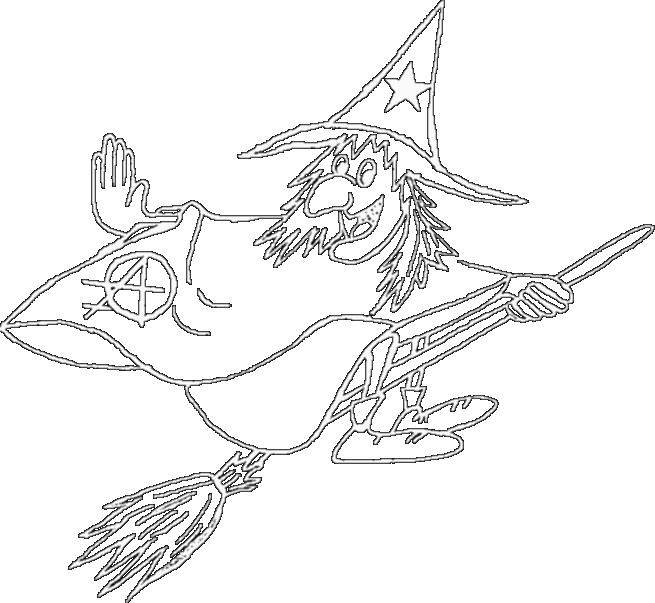 Danke für die AufmerksamkeitZukunftswerkstatt Jena, Herbst 2007www.zw-jena.de